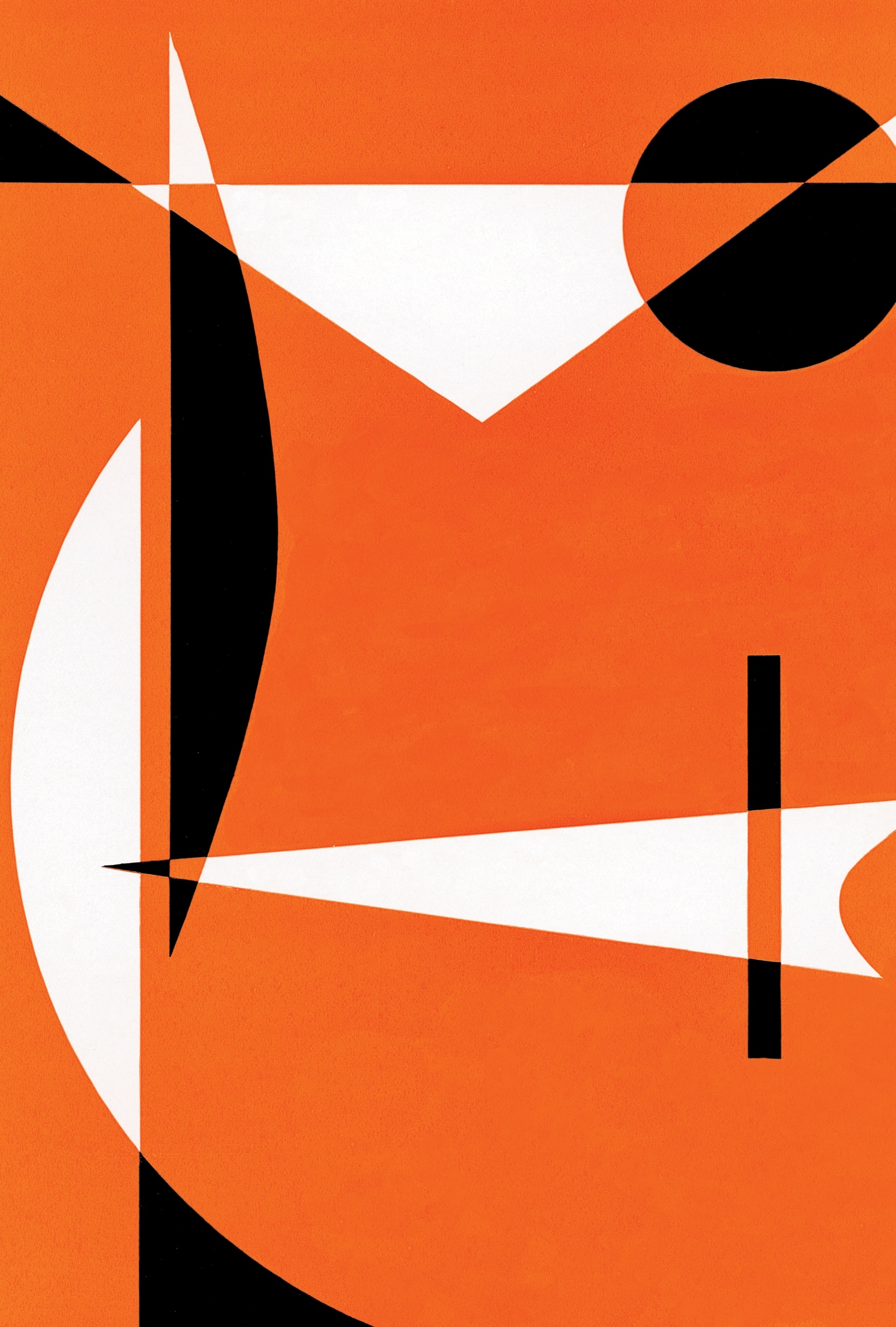 Starting up a company in Maryland
Jihoon park, PhD
Chief operating officer
Teraimmune, inc.
TeraImmune, Inc.
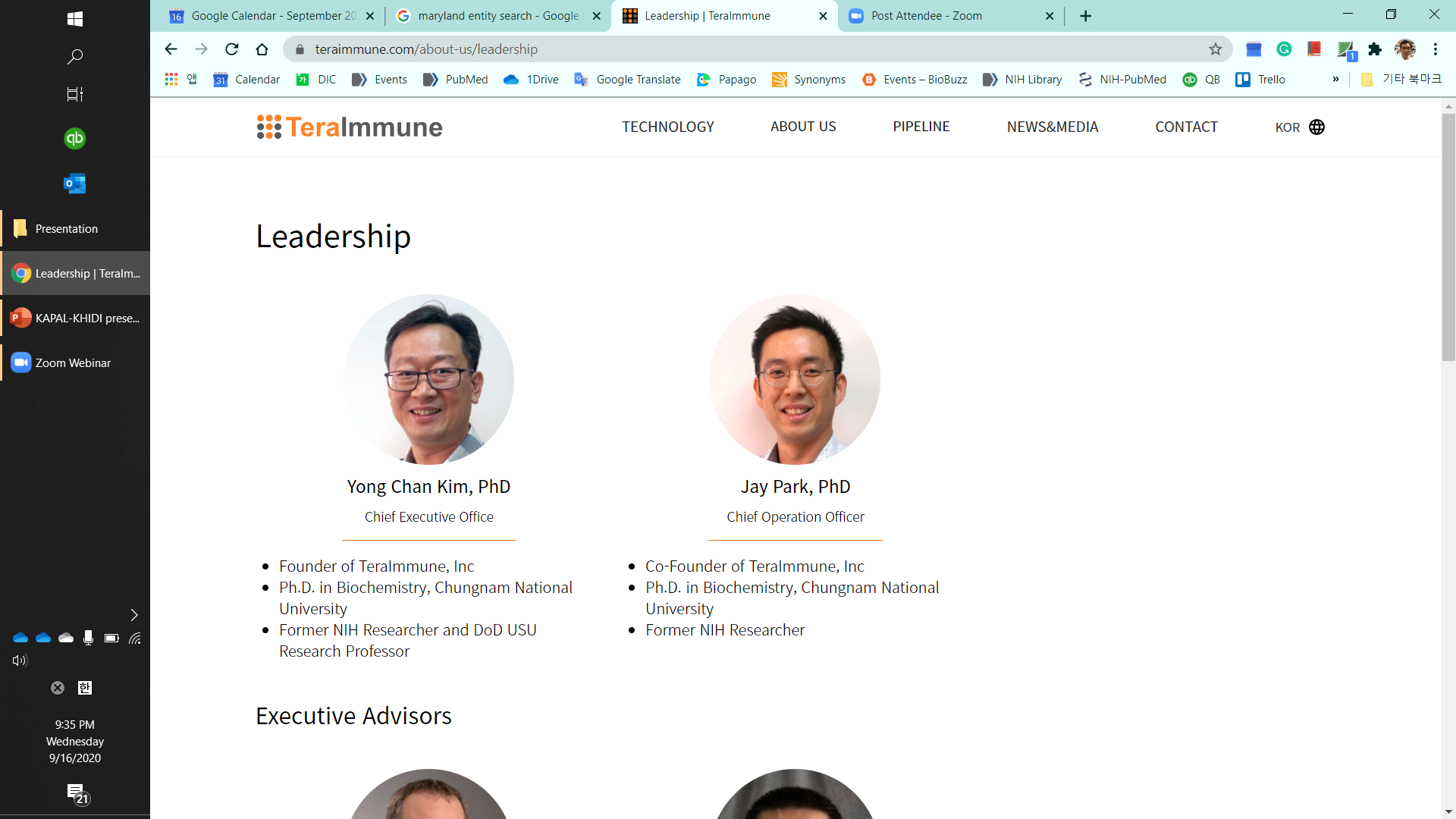 First-in-human Clinical Trial (2H 2021)
Series A funding
(Dec 2019-Sep 2020)
Laboratory setup
(Jan 2020)
Angel investment
(Jul 2019)
Research
(2007-2018)
Incorporation
(Sep 2016)
SBIR Phase 1
(Apr 2018)
PACT program awarded
FDA meeting (INTERACT)
SBIR Programs
IPO
(2023)
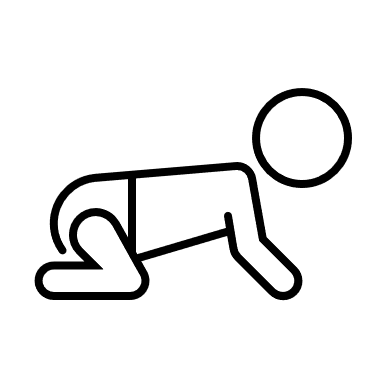 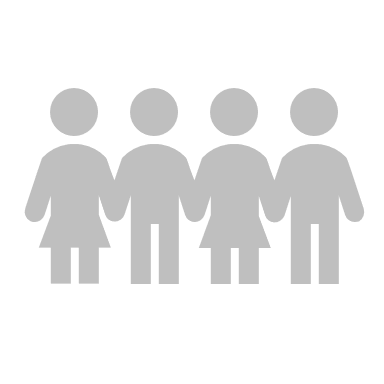 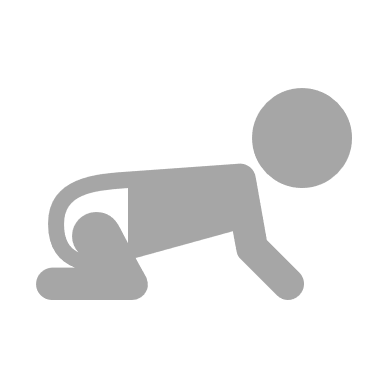 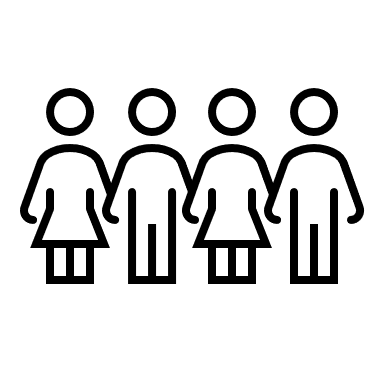 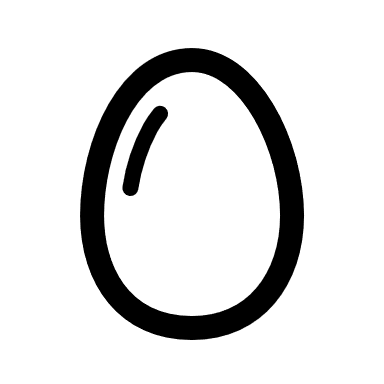 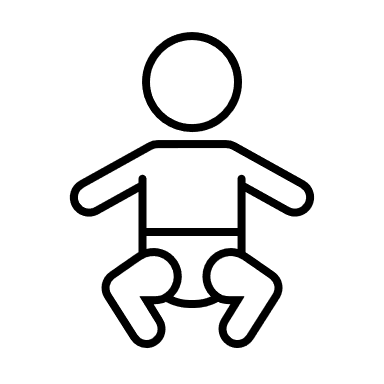 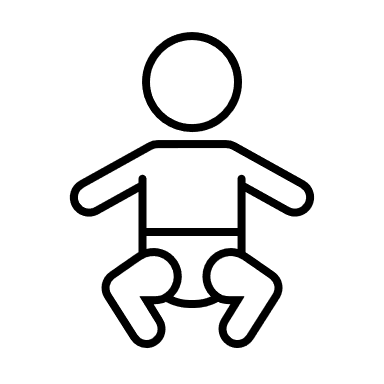 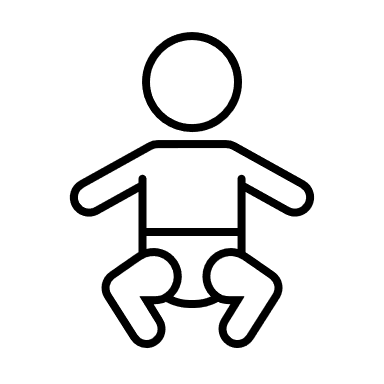 8 FTEs
Immune cell therapy: TCR-Treg
Target specific receptors: T cell receptor (TCR), Chimeric antigen receptor (CAR)
Active ingredient: Regulatory T cells (Treg)
Indications: 
anti-drug antibody formation in Hemophilia A
Multiple Sclerosis
Xenotransplantation
Atopic Dermatitis
First-in-human clinical trial in 2H 2021
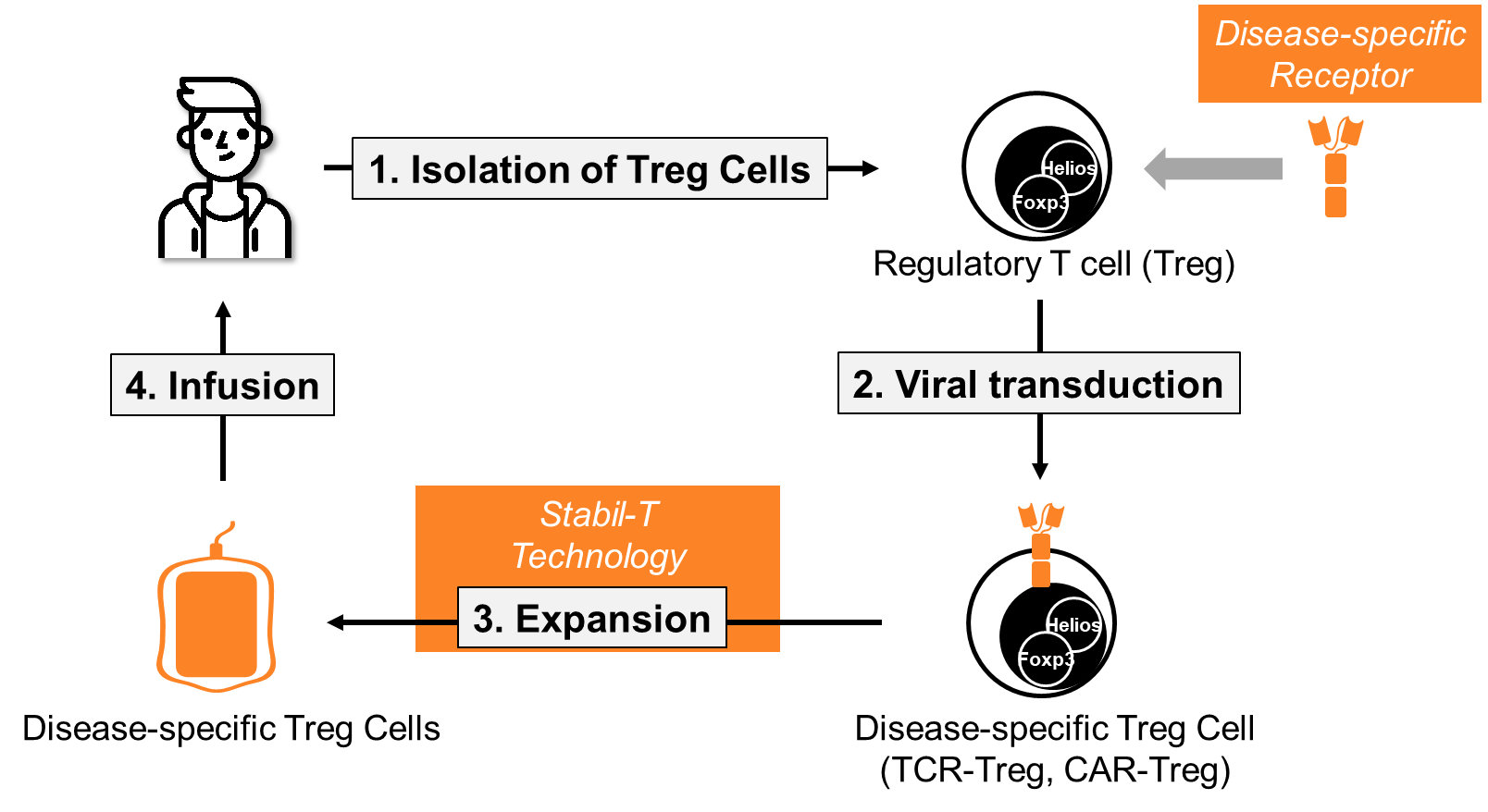 Why and why not
This is Jihoon Park’s opinion. It does not represent Teraimmune.
Welcome to Maryland
Contact information: jpark@teraimmune.com 
Website: www.teraimmune.com

WE ARE ACTIVELY HIRING in MULTIPLE POSITIONS!